21/ 7/ 1444 هـ
دراسات اسلامية
1متوسط
مراجعة
للاختبار النهائي
لك الحرية بالمذاكرة من خلال العرض
 أو الكتاب المدرسي 
فالمعلومات واحدة لكن الترتيب يختلف
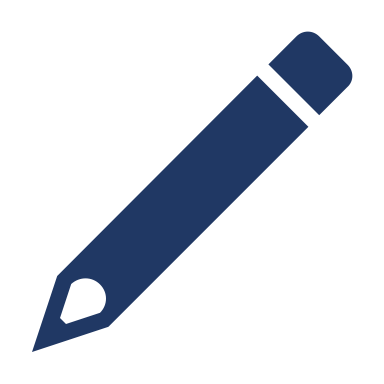 أهداف مادة الدراسات الإسلامية:
- أن تفسر الطالبة الآيات تفسيرًا سليمًا.
- أن تستنبط الطالبة الفوائد من الأدلة.
- أن تبين الطالبة معاني الكلمات الغامضة من الأدلة.
- أن تترجم الطالبة لراوي الحديث.
- أن تستدل الطالبة بأدلة من الكتاب والسنة.
- أن تستنتج الطالبة وجه الدلالة من الأدلة.
- أن توضح الطالبة الأحكام الشرعية.
- أن تميز الطالبة بين الشروط والواجبات والسنن.
أ. خولة الطريقي
المصطلحات
معاني الكلمات
معاني الكلمات
استنباط الفوائد من الآيات
استنباط الفوائد من الأحاديث
تفسير الايات
التعداد في ( الفقه )
واجبات الصلاة 8:
جميع التكبيرات غير تكبيرة الاحرام
قول سبحان ربي العظيم في الركوع
قول سبحان ربي الأعلى في السجود
قول سمع الله لمن حمده عند الرفع من الركوع
وقول ربنا ولك الحمد عند الرفع من الركوع
قول ربي اغفر لي بين السجدتين
التشهد الاول والجلوس له
الصلاة على النبي ﷺ في التشهد الأخير
سنن الصلاة كثيره، منها:
دعاء الاستفتاح
الاستعاذة والبسملة قبل الفاتحة
قراءة سورة بعد الفاتحة في الركعة الاولى والثانية
ما زاد عن الواحدة في قول: سبحان ربي الاعلى/ سبحان ربي العظيم/ ربي اغفر لي
وضع اليد اليمنى على اليسرى اثناء القيام
وضعية الافتراش في الجلوس بين السجدتين و التشهد الاول
التورك في التشهد الاخير
شروط الصلاة 6:
الطهارة من الحدث أو الغسل
اجتناب النجاسة
دخول الوقت
ستر العورة
استقبال القبلة
النية

اركان الصلاة 14:
القيام مع القدرة                  تكبيرة الاحرام
قراءة الفاتحة                    الركوع
الرفع من الركوع              الاعتدال بعد الرفع منه
السجود على الاعضاء 7      الاعتدال من السجود
الجلسة بين السجدتين          الجلوس للتشهد الاخير
التشهد الاخير                  التسليم
الطمأنينة                       الترتيب
التعداد في ( الفقه )
أسباب سجود السهو:
الشك
الزيادة
النقصان
مكروهات الصلاة 7:
الالتفات لغير حاجة
رفع البصر إلى السماء
تغميض العينين لغير حاجة
افتراش الذراعين في السجود
التلثم لغير حاجة
الصلاة حال مدافعة البول أو الغائط أوبحضرة طعام يشتهيه
العبث
مبطلات الصلاة 6:
الاكل والشرب
الضحك
الكلام الخارج عن الصلاة
الحركة الكثيرة الخارجة عن الصلاة
تعمد: زيادة ركعة أو ركعتين / تعمد: ترك ركن أو واجب / تعمد: السلام قبل الامام
ترك أحد شروط الصلاة
التعداد في ( التوحيد )
شروط قبول العبادة:
الاخلاص
متابعة النبي ﷺ

اركان العبادة:
محبة الله
الخوف من الله
الرجاء

علامات صدق محبتنا لله وللنبي ﷺ:
طاعتهما.
تقديم محبتهم.
تعظيم أمرهما.
أنواع الهداية:
هداية التوفيق والالهام
هادية البيان والارشاد

اسباب الهداية:
الدعاء
تلاوة القرآن وتدبره
الاكثار من الطاعات
تذكر الاخره

موانع الهداية:
الجهل بالشريعه والاعراض عن تعلمها
مجالسة الفاسدين
فعل المعاصي
التعداد في ( التوحيد )
نتائج التوحيد في حياة الانسان:
انشراح الصدر وتعلق القلب بالله.
يؤدي إلى هداية العبد هداية التوفيق.

نتائج التوحيد على الحياة الاجتماعية:
دفاع الله عن أهل التوحيد.
تماسك المجتمع ووحدة صفه.
انتشار المحبة والألفة.

نتائج التوحيد في الآخرة:
تكفير السيئات.
دخول الجنة.
تحريم النار عن أهل التوحيد.
الموحدين تبيض وجوههم يوم القيامة
الرواة:
عبد الرحمن بن صخر الدوسي، اسلم في السنة السابعة من الهجرة، اكثر الصحابة رواية للحديث.

أعلم الأمة بالحلال والحرام، كان سمحًا شجاعًا من خيرة شباب قومه.

ابن بُجدُد، مولى رسول الله ﷺ، لزم النبي ﷺ وصحبه وخدمه، وحفظ عنه كثيرا من العلم. 

اسمه جرهم بن ناشم، وصفه النبي ﷺ بأنه: نُوَيبتة خير.

يكنى بأبي عبدالرحمن، ابن عمر بن الخطاب رضي الله عنهما، أحد المكثرين من رواية الحديث.

اسلم هو وابوه سنة سبع من الهجرة، .
أبو هريرة رضي الله عنه



معاذ بن جبل رضي الله عنه

ثوبان رضي الله عنه


ابو ثعلبة الخشني رضي الله عنه

عبدالله بن عمر رضي الله عنه



عمران بن الحصين رضي الله عنه
مقارنة بين اركان الصلاة وواجباتها
من حيث الحكم عند ترك أحدها
تبطل الصلاة
تبطل الصلاة
اذا تذكره قبل الوصول إلى محله من الركعة التالية: يرجع إليه ويأتي به ثم يكمل صلاته ويسجد للسهو.
أما اذا تذكره بعد أن وصل إلى محله من الركعة التاليه: يعيد الركعة التي حدث فيها النقص ويسجد للسهو.
لا يرجع إليه 
ويسجد للسهو
مقارنة بين سنن الصلاة وواجباتها
من حيث الحكم عند ترك أحدها
لا تبطل الصلاة
تبطل الصلاة
يستحب أن يسجد للسهو
يجب أن يسجد للسهو
مقارنة بين مكروهات الصلاة ومبطلاتها
من حيث الحكم عند فعل أحدها
تبطل الصلاة
ينقص ثواب المصلي
لا تبطل الصلاة
لا تبطل الصلاة
الادلة ووجه الدلالة
{ أَفَمَن شَرَحَ اللَّهُ صَدْرَهُ لِلْإِسْلَامِ فَهُوَ عَلَىٰ نُورٍ مِّن رَّبِّهِ ۚ } 
دل على أن من نتائج التوحيد على الفرد: انشراح الصدر واطمئنان القلب.

{  إِنَّمَا ٱلۡمُؤۡمِنُونَ إِخۡوَةٞ فَأَصۡلِحُواْ بَيۡنَ أَخَوَيۡكُمۡۚ }
دل على ان من نتائج التوحيد على المجتمع: تماسك المجتمع ووحدة صفه.

{ وَبَشِّرِ الَّذِينَ آمَنُوا وَعَمِلُوا الصَّالِحَاتِ أَنَّ لَهُمْ جَنَّاتٍ تَجْرِي مِن تَحْتِهَا الْأَنْهَارُ}
دل على ان من نتائج التوحيد في الآخرة: دخول الجنة.
" لا تجعلوا بيُوتكُم قُبوراً، ولا تجعلوا قبري عيداً، وصلُّوا عليّ فإنّ صلاتكم تُبلغني حيثُ كنتم” 
دل على نهيه ﷺ عن اتخاذ قبره عيدا يزار.

{ إنك لا تهدي من أحببت ولكن الله يهدي من يشاء }
دل على نوع من أنواع الهداية وهو هداية التوفيق والالهام.

{ وإنك لتهدي إلى صراط مستقيم } 
دل على نوع من أنواع الهداية وهو هداية البيان والارشاد.

{ ولئن سَألتَهُم مَنَّ خَلَقهُم لَيَقولُنَّ الله  } 
دل على ان عامة المشركون يقرون بتوحيد الربوبية.
الادلة ووجه الدلالة
{ ولقد بعثنا في كل أمة رسولا أن اعبدوا الله واجتنبوا الطاغوت} 
دل على أن الله ارسل جميع الانبياء للدعوة إلى توحيد الالوهية.

قوله ﷺ: “لا صلاة لمن لم يقرأ بفاتحة الكتاب”
دل على ان قراءة الفاتحة ركن في الصلاة.

قول عائشة رضي الله عنها: “أن النبي ﷺ كان يقول في كل ركعتين التحية” 
دل على واجب من واجبات الصلاة، وهو التشهد الأول.

قوله ﷺ:“ إنما الاعمال بالنيات وإنما لكل امرئ ما نوى” 
دل على ان النية شرط من شروط الصلاة.

{ إنَّ الصلاة كَانتْ على المُؤمِنينَ كتَابًا مَّوقُوتًا}
دل على ان دخول الوقت شرط من شروط الصلاة.
اسئلة عامة
عامة المشركون يقرون بتوحيد:
الربوبية

ارسل الله الرسل للدعوة لتوحيد:
الالوهية

بماذا عذب الله قارون:
خسف به وبداره الارض.

الهداية التي يملكها الانبياء وكل من تبعهم:
هداية البيان والارشاد

الهداية الخاصة بالله ولا يملكها احد سواه:
هداية التوفيق والالهام

الصلوات الاثقل على المنافقين كما بينها النبي ﷺ:
الفجر والعشاء.
نوع الوحي الذي اوحاه الله لام موسى:
وحي الهام.

حكم الشرك في توحيد الالوهية والربوبية:
شرك أكبر.

عورة المرأة في الصلاة:
كلها عورة الا كفيها ووجهها.

عورة الرجل في الصلاة:
ما بين السرة إلى الركبة والمنكبية.

عللي. ضرب الامثال في القرآن الكريم:
لتقريب المعنى وتوضيحه.
اسئلة عامة
ما الحكمة من سجود السهو:
لجبر الخلل الحاصل في الصلاة/ ارغام للشيطان

بما شبه النبي ﷺ الجليس الصالح والجليس السوء في حديث: "مَثَلُ الجَلِيسِ الصَّالِحِ والسَّوْءِ..": 
الجليس الصالح بـ .حامل المسك
والجليس السوء بـ  نافخ الكير

في قوله تعالى: { وَأَوۡحَيۡنَآ إِلَىٰٓ أُمِّ مُوسَىٰٓ أَنۡ أَرۡضِعِيهِۖ فَإِذَا خِفۡتِ عَلَيۡهِ فَأَلۡقِيهِ فِي ٱلۡيَمِّ وَلَا تَخَافِي وَلَا تَحۡزَنِيٓۖ .....}
أمرين لأم موسى ونهيين وبشارتين ما هما:
الأمرين: أرضعيه/ ألقيه
النهيين: لا تخافي/ ولا تحزني
البشارتين: انا رادوه إليك/ وجاعلوه من المرسلين
في حديث “ آية المنافق ثلاث” ذكر النبي ﷺ ثلاث من صفات المنافقين:
الكذب/ خيانة الامانة/ عدم الوفاء بالوعد

النفاق نوعان:
نفاق اعتقادي اكبر / ونفاق عملي اصغر.

بماذا فسر النبي ﷺ معنى (ذي الوجهين) في الحديث:
هو الذي يأتي هؤلاء بوجه وهؤلاء بوجه.

وجه الشبه بين بيت العنكبوت وبين وآلهة المشركين:
أن كلها ضعيفة لا تنفع ولا تضر.

لقبول العبادة شرطان:
الاخلاص ومتابعة النبي ﷺ.
ماذا نفعل في الحالات التالية
صليتي ناسية أنك على غير طهارة، ثم تذكرتي بعد انتهاء الصلاة:
اتوضأ واعيد صلاتي.

صليت وعلى ثوبي نجاسة، ولم ارها إلا بعد انتهاء الصلاة:
لا أعيد صلاتي.

نسيت ركن من أركان الصلاة:
اذا تذكرته قبل أن أصل إلى محله من الركعة التالية ارجع إليه وآتي به ثم أكمل صلاتي واسجد للسهو.
أما اذا تذكرته بعد أن وصلت إلى محله من الركعة الثانية اعيد الركعة التي حدث فيها النقص واسجد للسهو.

نمتِ عن صلاة أو نسيتيها إلى أن خرج وقتها، فماذا تفعلين اذا استيقظت أو تذكرتيها:
اصليها اول ما أستيقظ أو أتذكرها.
قيمي نفسك
اكتبي المصطلح المناسب لكل من التعاريف الآتية:
1/ بيان طريق الحق والتوفيق لقبوله         ..................................
2/ اسم جامع لكل ما يحبه الله ويرضاه من الأقوال والأعمال الظاهرة والباطنة .......................
3/ سجدتان يسجدهما المصلي آخر صلاته إذا حصل سهو بزيادة أو شك أو نقص في الصلاة ................... 
4/ صرف شيئ من العبادة لغير الله تعالى  ........................ 
5/ جعل شريك مع الله تعالى في ربوبيته.............................
6/ اظهار الخير وابطان الشر ...................
7/ خلق يبعث على فعل الحسن وترك القبيح   ...................
بيني معاني الكلمات التالية:
اليم ..............................                   فارغا ......................
العصبة .........................                    حظ .......................
أحسب ..........................                   وصينا .....................
أوهن ...........................                   حبوا   .....................
دعه ............................                   آية المنافق .................
قيمي نفسك
فسري تفسيرا صحيحا سليما ما يلي:
1/ {خَلَقَ اللَّهُ السَّمَاوَاتِ وَالْأَرْضَ بِالْحَقِّ إِنَّ فِي ذَلِكَ لَآيَةً لِلْمُؤْمِنِينَ}
..................................................................................................................

2/ {وَوَصَّيۡنَا ٱلۡإِنسَٰنَ بِوَٰلِدَيۡهِ حُسۡنٗاۖ وَإِن جَٰهَدَاكَ لِتُشۡرِكَ بِي مَا لَيۡسَ لَكَ بِهِۦ عِلۡمٞ فَلَا تُطِعۡهُمَآۚ إِلَيَّ مَرۡجِعُكُمۡ فَأُنَبِّئُكُم بِمَا كُنتُمۡ تَعۡمَلُونَ }
...................................................................................................................
استنبطي فائدة مما يلي:
1/ { مَنْ جَاءَ بِالْحَسَنَةِ فَلَهُ خَيْرٌ مِنْهَا وَمَنْ جَاءَ بِالسَّيِّئَةِ فَلَا يُجْزَى الَّذِينَ عَمِلُوا السَّيِّئَاتِ إِلَّا مَا كَانُوا يَعْمَلُونَ}
..................................................................................................................

2/ قوله ﷺ: “إن احبكم إلي وأقربكم مني في الآخرة محاسنكم أخلاقا”.
...................................................................................................................
قيمي نفسك
بيني الحكم فيما يلي: 
1/ استقبال القبلة تعتبر من ............................ الصلاة.
2/ الركوع يعتبر من .................................. الصلاة.
3/ قول ربي اغفر لي بين السجدتين تعتبر من .......................... الصلاة.
4/ دعاء الاستفتاح يعتبر من .......................... الصلاة.
5/ تغميض العينين يعتبر من ..................... الصلاة.
6/ الاكل والشرب والضحك يعتبر من ..................... الصلاة.
عددي 3 مما يلي:
اسباب سجود السهو ........................ و ................................ و ...........................
اركان العبادة        ......................... و ............................... و ...........................
مبطلات الصلاة     ......................... و ............................... و ...........................
نتائج التوحيد على الفرد .................... و ............................... و ...........................
نتائج التوحيد في الآخرة .................... و ............................... و ...........................
قيمي نفسك
عبد الرحمن بن صخر الدوسي، اسلم في السنة السابعة من الهجرة، اكثر الصحابة رواية للحديث.

أعلم الأمة بالحلال والحرام، كان سمحًا شجاعًا من خيرة شباب قومه.

ابن بُجدُد، مولى رسول الله ﷺ، لزم النبي ﷺ وصحبه وخدمه، وحفظ عنه كثيرا من العلم. 

اسمه جرهم بن ناشم، وصفه النبي ﷺ بأنه: نُوَيبتة خير.

يكنى بأبي عبدالرحمن، ابن عمر بن الخطاب رضي الله عنهما، أحد المكثرين من رواية الحديث.

اسلم هو وابوه سنة سبع من الهجرة، .
....................



....................

....................


....................

....................



....................
قيمي نفسك
اكملي الفراغات التالية:
1/ الحكمة من سجود السهو في الصلاة......................
2/ نوع الوحي الذي أوحاه الله لأم موسى ........................
3/ شروط قبول العبادة ........................... و ............................
4/ الصلوات الاثقل على المنافقين ................. و .............................
5/ عورة المرأة في الصلاة ..................................
6/ عورة الرجل في الصلاة ..................................
7/ الحكمة من ضرب الامثال في القرآن .......................  
8/ وجه الشبه بين العنكبوت وآلهة الكفار ....................................
9/ في حديث “ آية المنافق ثلاث” ذكر النبي ﷺ ثلاث صفات للمنافقين وهي .......... و ........... و..........
10/ عامة المشركون يقرون بتوحيد ............... لذا ارسل الله الرسل للدعوة لتوحيد ..............
11/ دل قول عائشة رضي الله عنها: “أن النبي ﷺ كان يقول في كل ركعتين التحية” على واجب من واجبات الصلاة وهو .....................
قيمي نفسك
بيني وجه الدلالة فيما يلي:

1/ " لا تجعلوا بيُوتكُم قُبوراً، ولا تجعلوا قبري عيداً، وصلُّوا عليّ فإنّ صلاتكم تُبلغني حيثُ كنتم” 
....................................................

2/ { إنك لا تهدي من أحببت ولكن الله يهدي من يشاء }         ...............................................

3/  { وإنك لتهدي إلى صراط مستقيم }                            ...............................................

4/ { أَفَمَن شَرَحَ اللَّهُ صَدْرَهُ لِلْإِسْلَامِ فَهُوَ عَلَىٰ نُورٍ مِّن رَّبِّهِ ۚ }    ..............................................

5/ { إنَّ الصلاة كَانتْ على المُؤمِنينَ كتَابًا مَّوقُوتًا}                .............................................

6/ { ولئن سَألتَهُم مَنَّ خَلَقهُم لَيَقولُنَّ الله  }                  ............................................
قيمي نفسك
ميزي بين :( شروط الصلاة - وأركانها – وواجباتها– وسننها - ومكروهاتها) فيما يلي: